TRƯỜNG MẦM NON HOA SỮA
HOẠT ĐỘNG
KHÁM PHÁ XÃ HỘI
Đề tài: Tìm hiểu nghề CNVSMT

Lứa tuổi: 5-6 tuổi
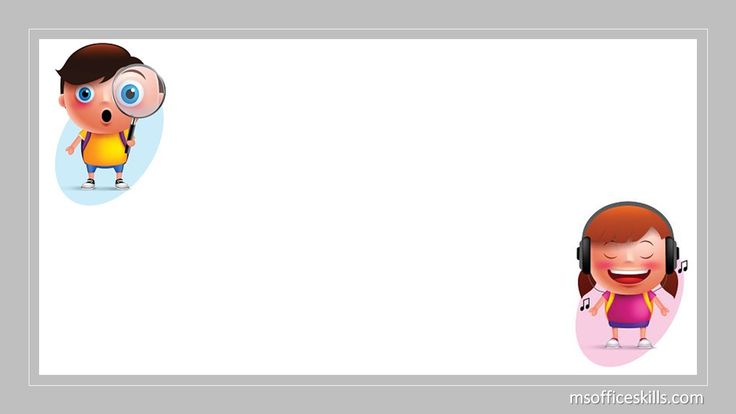 Trang phục của CNVSMT
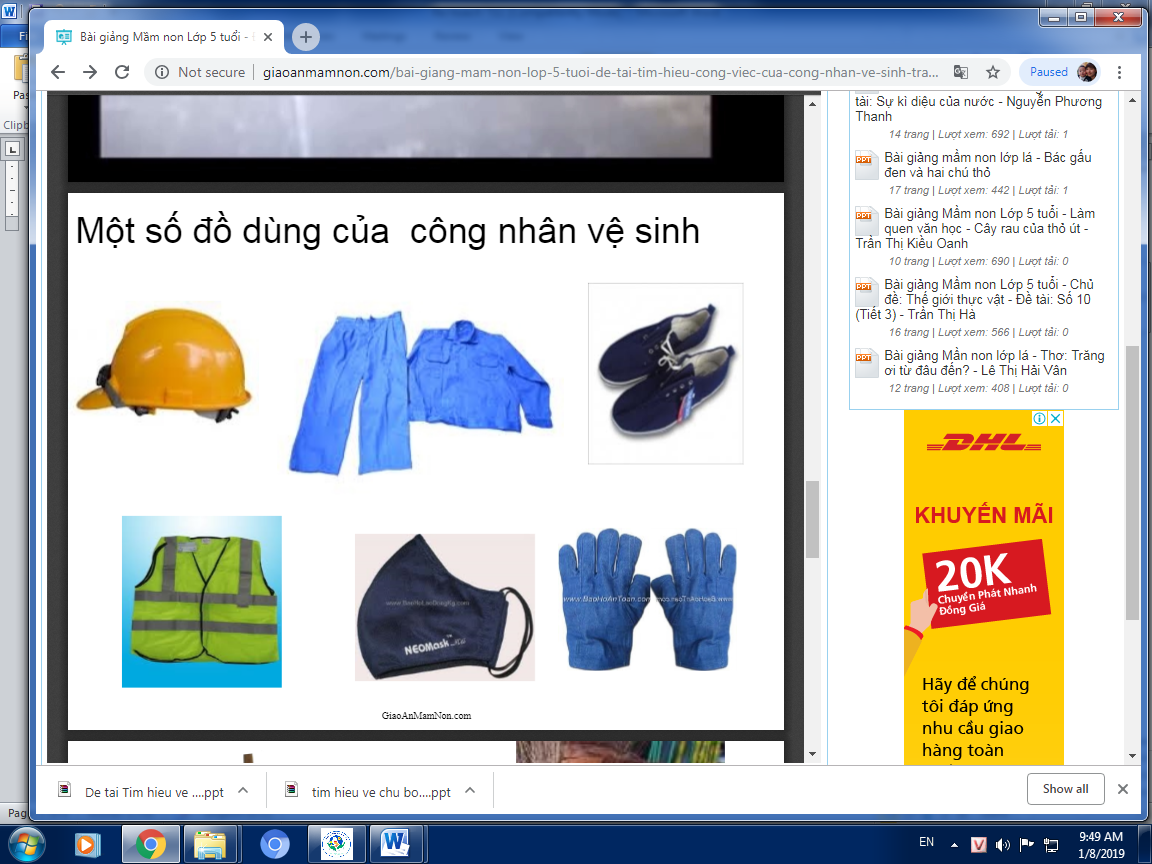 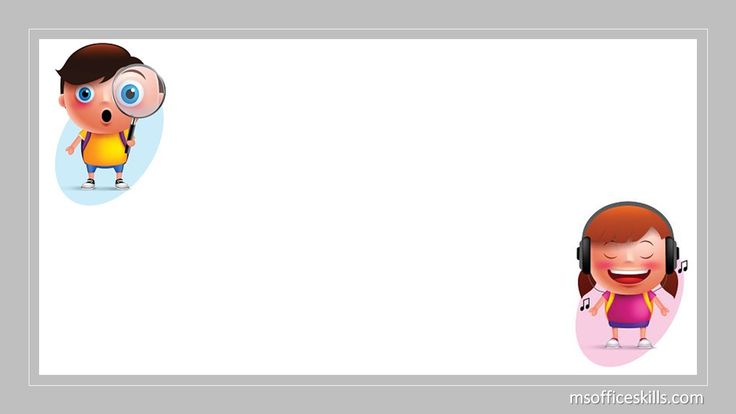 Đồ dùng của CNVSMT
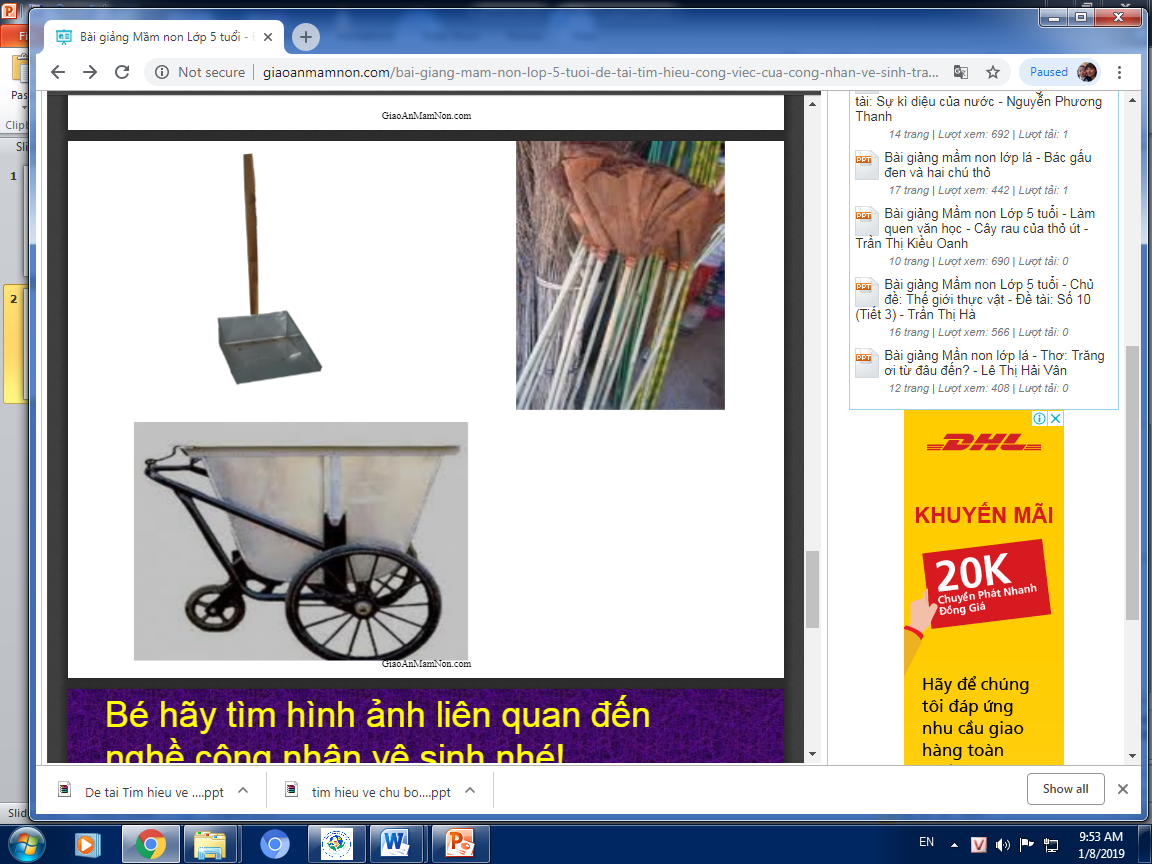 Công việc của CNVSMT
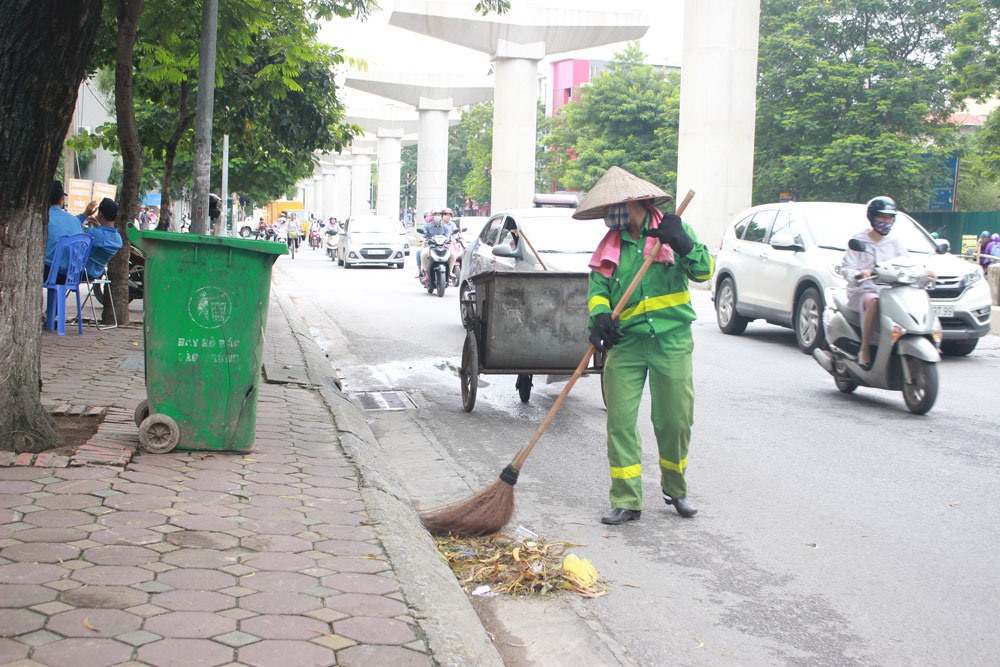 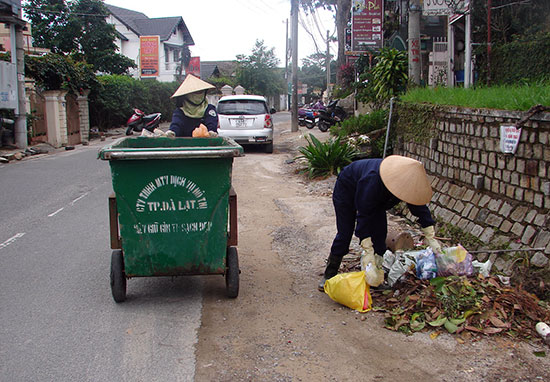 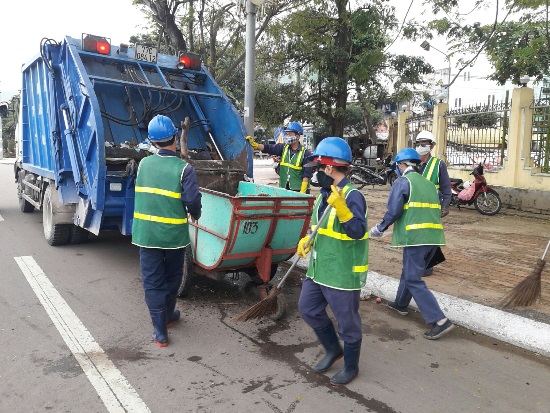 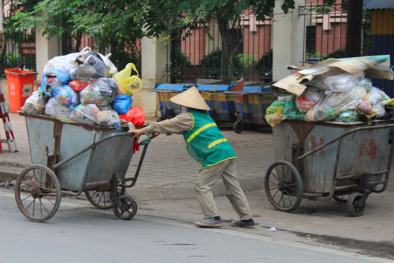 Bé hãy tìm đúng những hình ảnh của CNVSMT
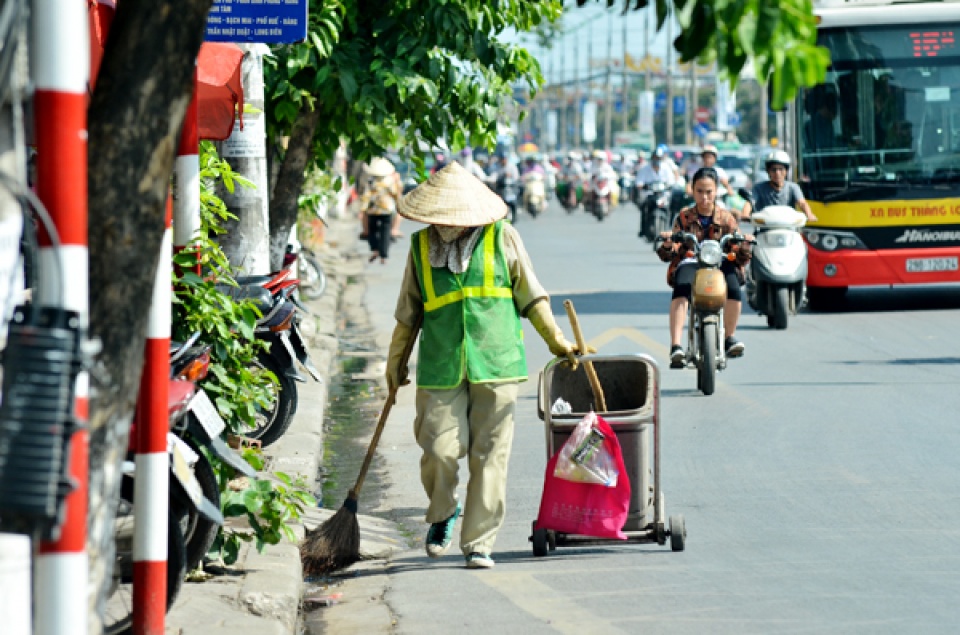 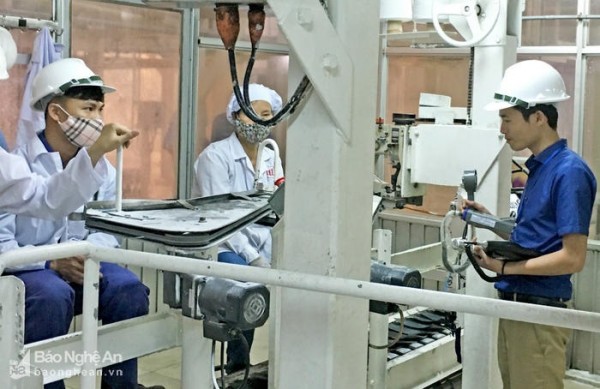 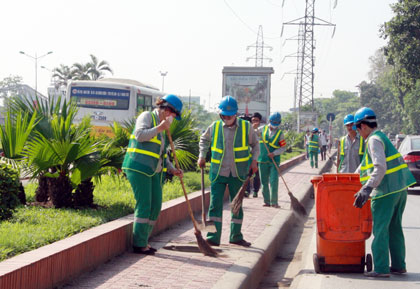 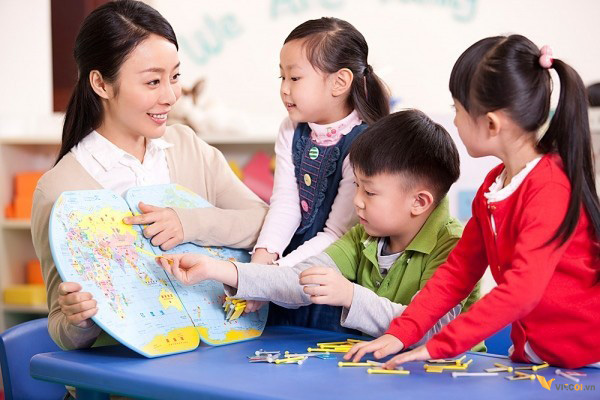 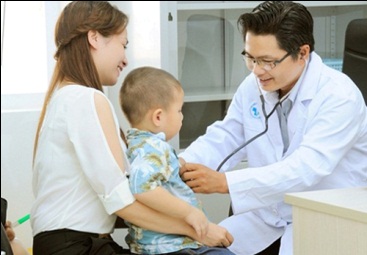 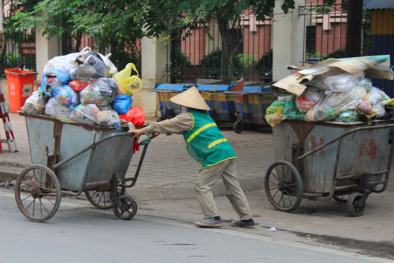 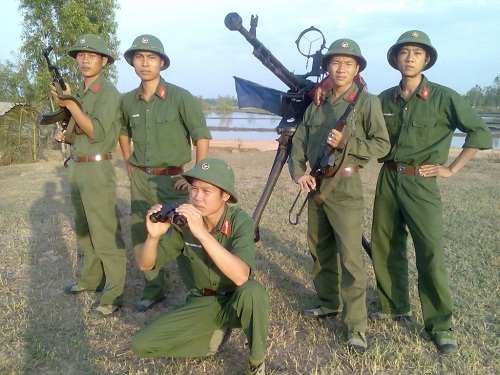